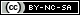 OPS245
Troubleshooting Startup Problems
Archiving Files
Package Management
Outline
In this lesson you will learn about some common maintenance tasks to keep your machines running:
Resetting lost passwords
Booting otherwise unresponsive systems for investigation and repair.
Archiving Files
Managing installed software
Troubleshooting Start-up Problems
There are a few ‘classic problems’ that students can encounter with their virtual machines and their host machine after performing lab 2.
They also show up in ‘real life’ too.
Can’t boot to graphical mode
Forgot regular user password
Forgot root password
Machine won’t boot at all
Troubleshooting Process
Generally, troubleshooting consists of three basic elements:
Gathering information (e.g. finding out what was recently changed on the machine. What is its current state?).
Eliminating things the problem is NOT.
Having tenacity and patience
Solving a problem could take hours.  May require delving into documentation.
Can’t Boot to Graphical Mode
Part of Lab 3 shows you how to edit a GRUB (GRand Unified Boot-loader) entry to force a system to boot into a single user recovery mode.
This only works if the machine does not have a GRUB password (or if you have that password).
This mode does not provide networking, graphics, most services, or logging in as other users, but gets you a terminal as root.
With that, you theoretically can fix most (almost all) issues.
Forgot a Password
Fixing a normal user’s password is easy.
An admin just runs passwd on that account.
Resetting a forgotten root password requires a procedure similar to entering single user mode.
i.e. editing a grub entry to boot directly into an even more limited shell.
You’ll also see this in lab 3.
Machine won’t boot at all
Not being able to start your Centos machine due to a kernel panic or some sort of catastrophic disk failure is not as easy to fix.
You might be able to boot from a Centos LIVE DVD, open a terminal, mount the partition, and look for problems that way.
In lab 5 we will learn more about file system management and /etc/fstab.
For now the solution is – restore from backup, or reinstall completely. This is why we keep telling you to back up your VMs.
Hard Disk Management
In ULI101 you learned how to manage files and directories for a single user.
A system administrator needs to extend that to managing the entire system.
This includes monitoring disk usage so the machine doesn’t run out of space.
One method to delay running out of space is archiving files.
Make a compressed backup and remove the original.
Since they are smaller (meaning they download faster) archives are also a popular  method of distributing software (e.g. make an archive of the source code).
Archiving Files
You can use tar (Tape ARchiver) to create an archive:
tar -cf archivename [files/directories to archive]
-c for create
-f for file
tar also allows for compression while you are creating the archive.  Just add:
-z – gzip compression
-j – bzip compression
-J – xzip compression
Note: tar is a very old command that predates the current standard for how commands work, so you may see it written without the - before an option.
Extracting Archives
Tar also allows you to extract from archives with the -x option.
tar -xf /tmp/archive.tar
Tar and File Extensions
You already know that file extensions are a convenience on Linux.
They don’t actually affect commands.
You may see a variety of file extensions for tar archives.
.tar – a non-compressed archive
.tar.gz or .tgz – a gzip compressed archive.
.tar.bz or .tbz – a bzip compressed archive.
.tar.xz or .txz – an xzip compressed archive.
Compiling Source Code
An excellent example of using the tar command is to download, unpack, and compile source code in order to install a program (application).
Compiling source code was the traditional method of installing programs for Unix/Linux. This method can be frustrating since it does not resolve dependency issues (missing programs or libraries).
Although generally considered obsolete, you will sometimes need software that isn’t nicely prepared in a package manager for you.
Some software just isn’t in online repositories.
Compiling Source Code Cont.
Here are the typical steps in installing software by compiling source code:
Download archive from the internet (web browser, or wget)
Extract the archive (tar)
Go to directory containing source code
Compile source code (./configure && make)
Make the software available as a command 
(make install)
Resolving Dependency Issues
Sometimes compiling will fail because your machine doesn’t have software the new software depends on.
Usually, you can find the dependencies in documentation.
Then you just need to install them.
Either with a package manager, or by downloading and compiling.
Using the yum Command
Most software can be obtained through more efficient modern methods, either on the CLI or GUI.
The yum command (and its replacement: dnf) is particularly useful since it can install software from internet repositories or local files.
Installing Software with yum
Installing software with yum is usually quite easy:
	yum install packagename
Deleting is just as easy:
	yum remove packagename
If you want to know more about a package:
	yum info packagename
If you know about a command, but don’t know what package it is in:
	yum provides command
If you have an rpm file already downloaded:
	yum localinstall pathtofile.rpm
Maintaining Repositories in yum
Being to install software from an online repository requires that your machine know about it.
By default, your Centos machine already has access to several standard repos.
	yum repolist
If you can not find the software you need in them, you can add others.
	yum install repositoryname
Summary
In this lesson you have learned some common maintenance tasks necessary to keep the machines you are responsible for running.